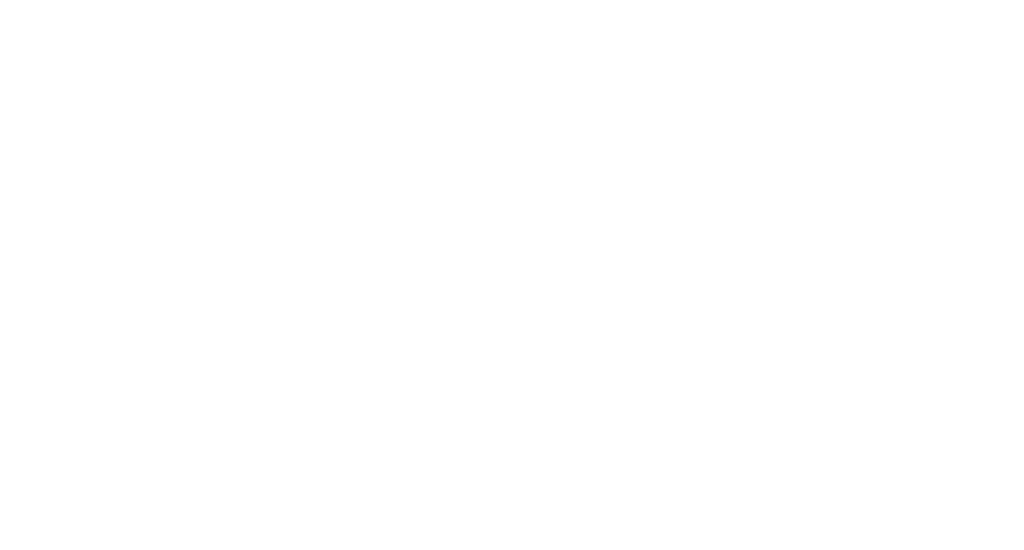 Aprendizajes integrales basados en Centros de Interés
Propuesta pedagógica para la democratización de la escuela y la trasformación de la sociedad.
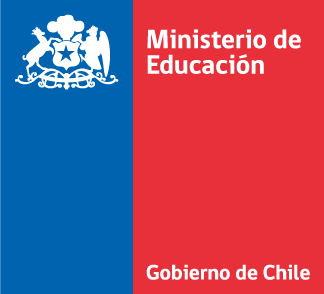 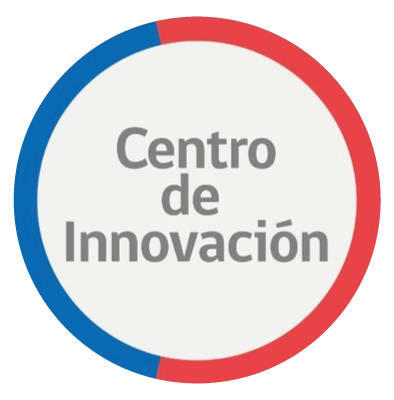 Caracterización
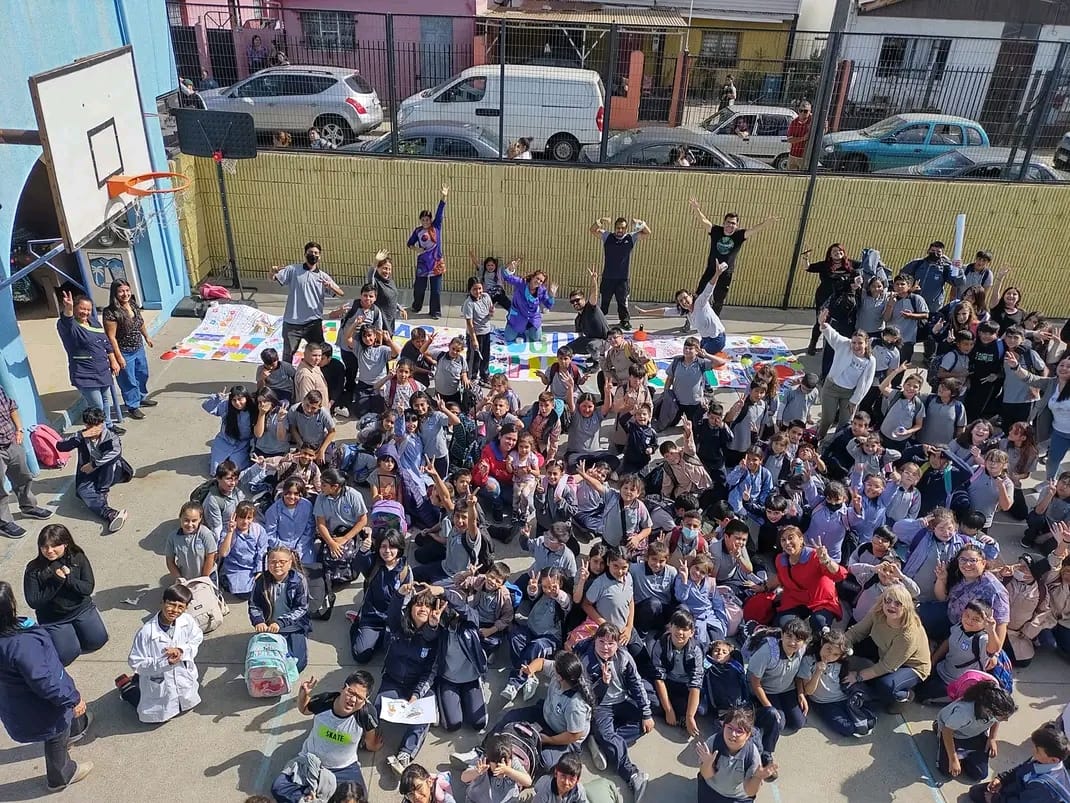 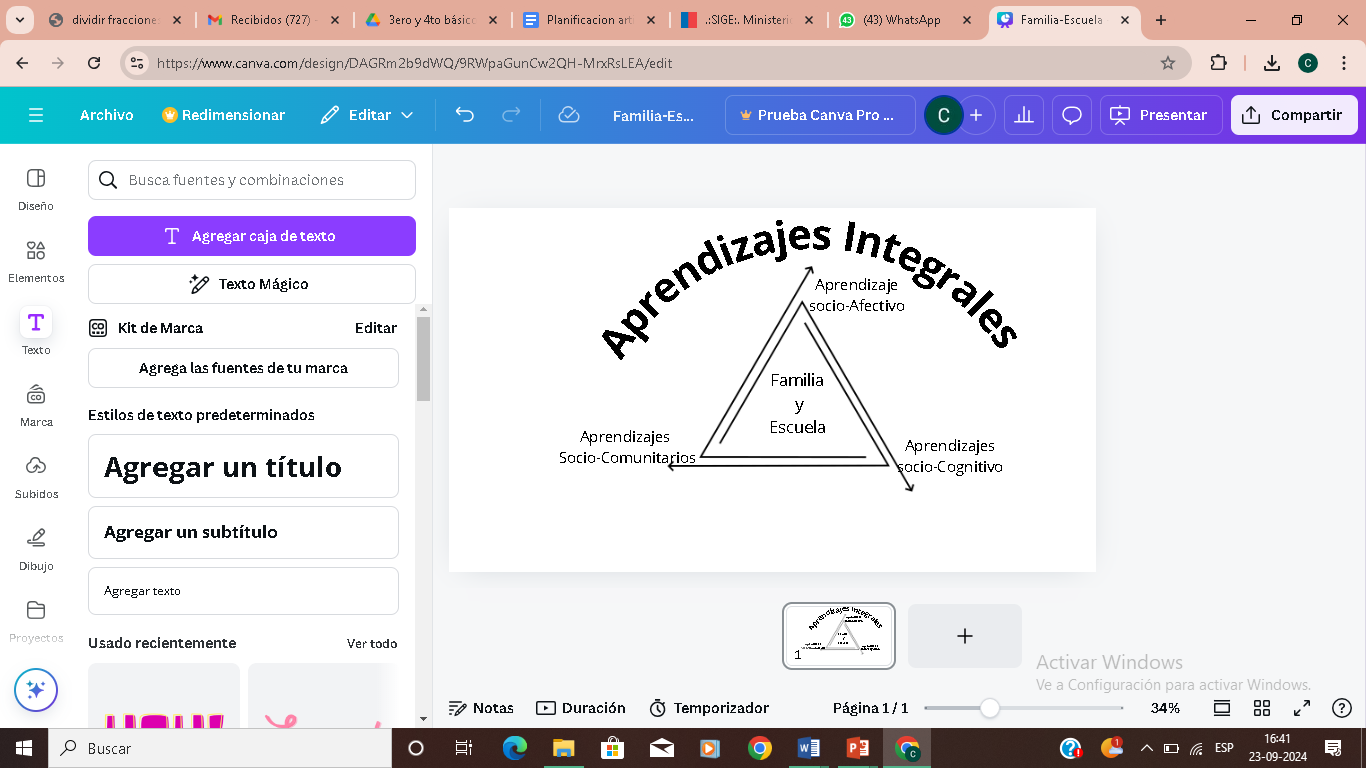 🏫 Establecimiento: Escuela  Jorge  Alessandri Rodríguez 
Comuna: Valparaíso 
👥 Matrícula:  213 estudiantes
Sello Institucional: 
Escuela Afectiva para el desarrollo integral del ser humano
Propuesta pedagógica institucional: Aprendizajes Integrales basados en Centros de Interés
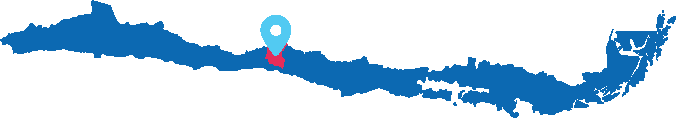 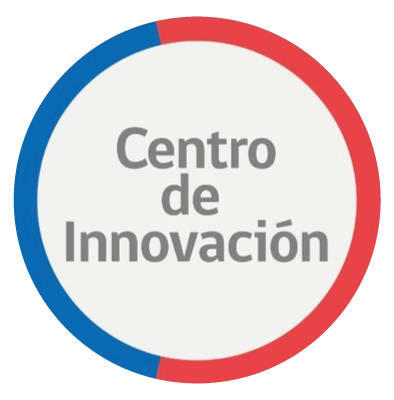 ¿Cuál es la necesidad que buscan resolver?
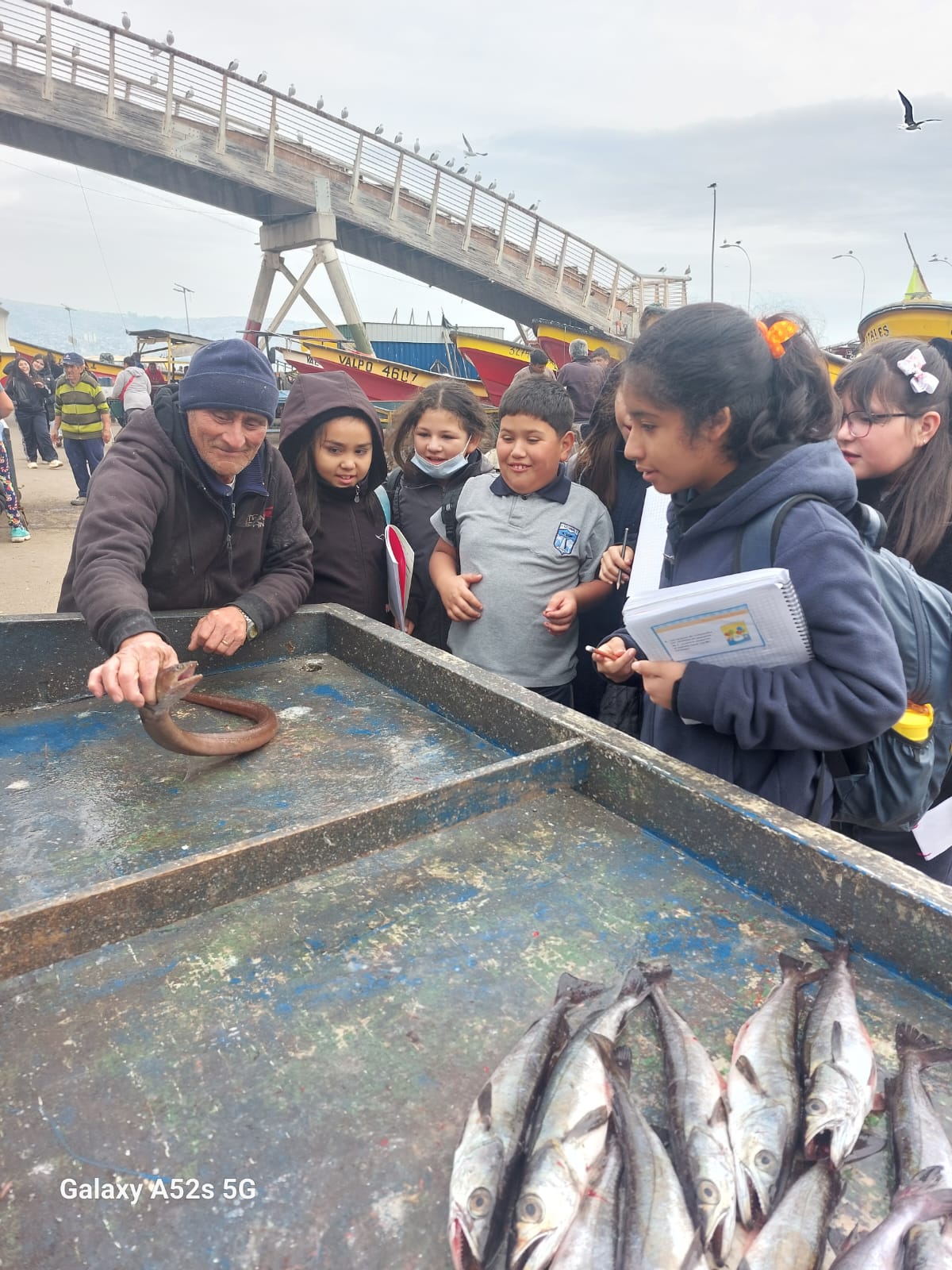 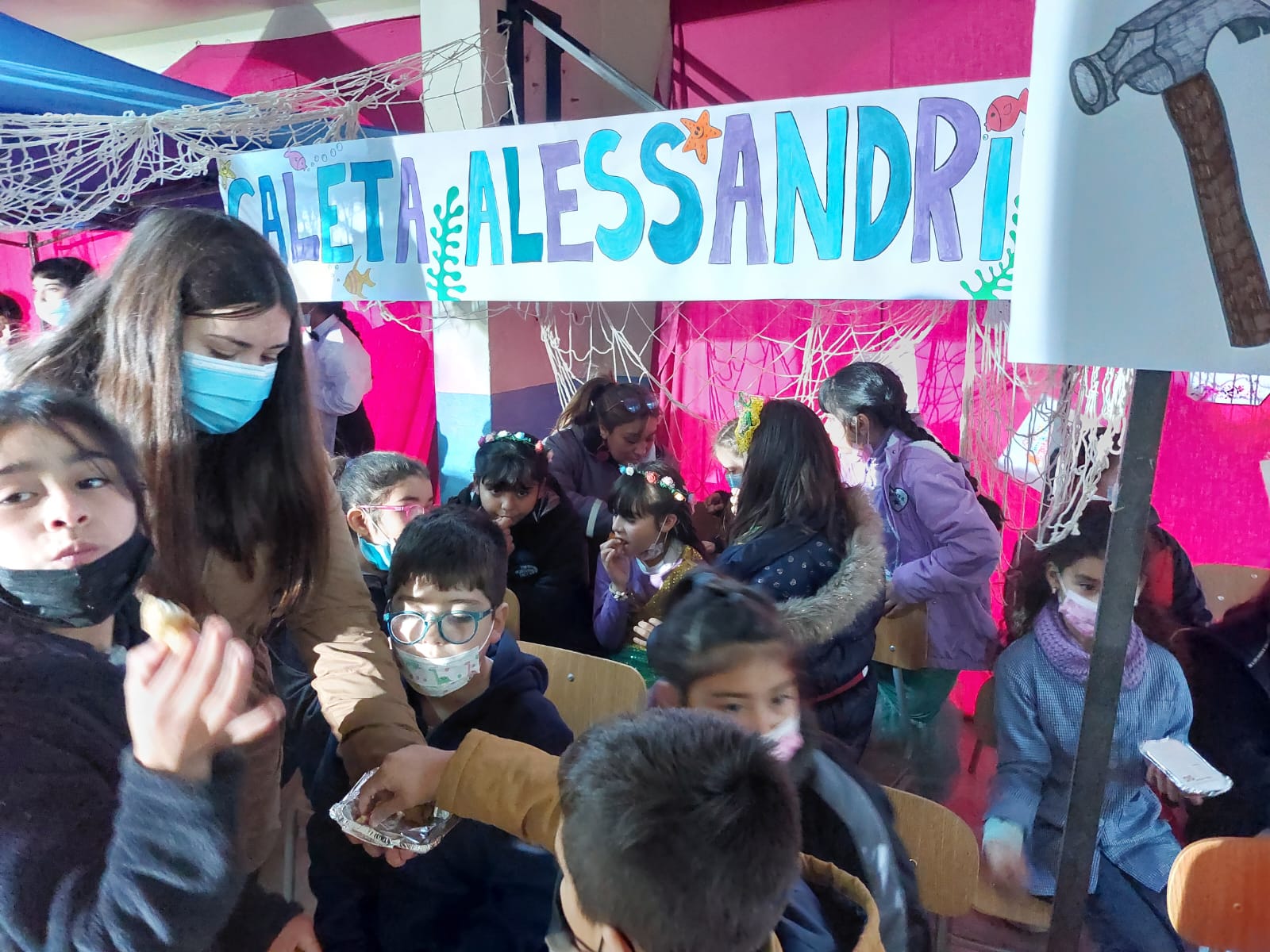 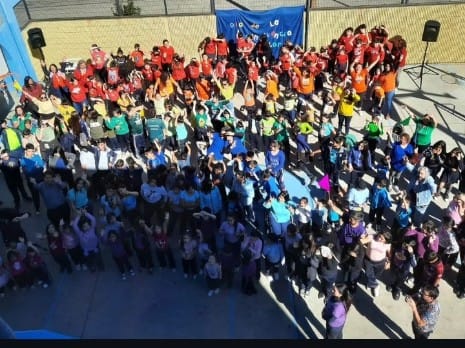 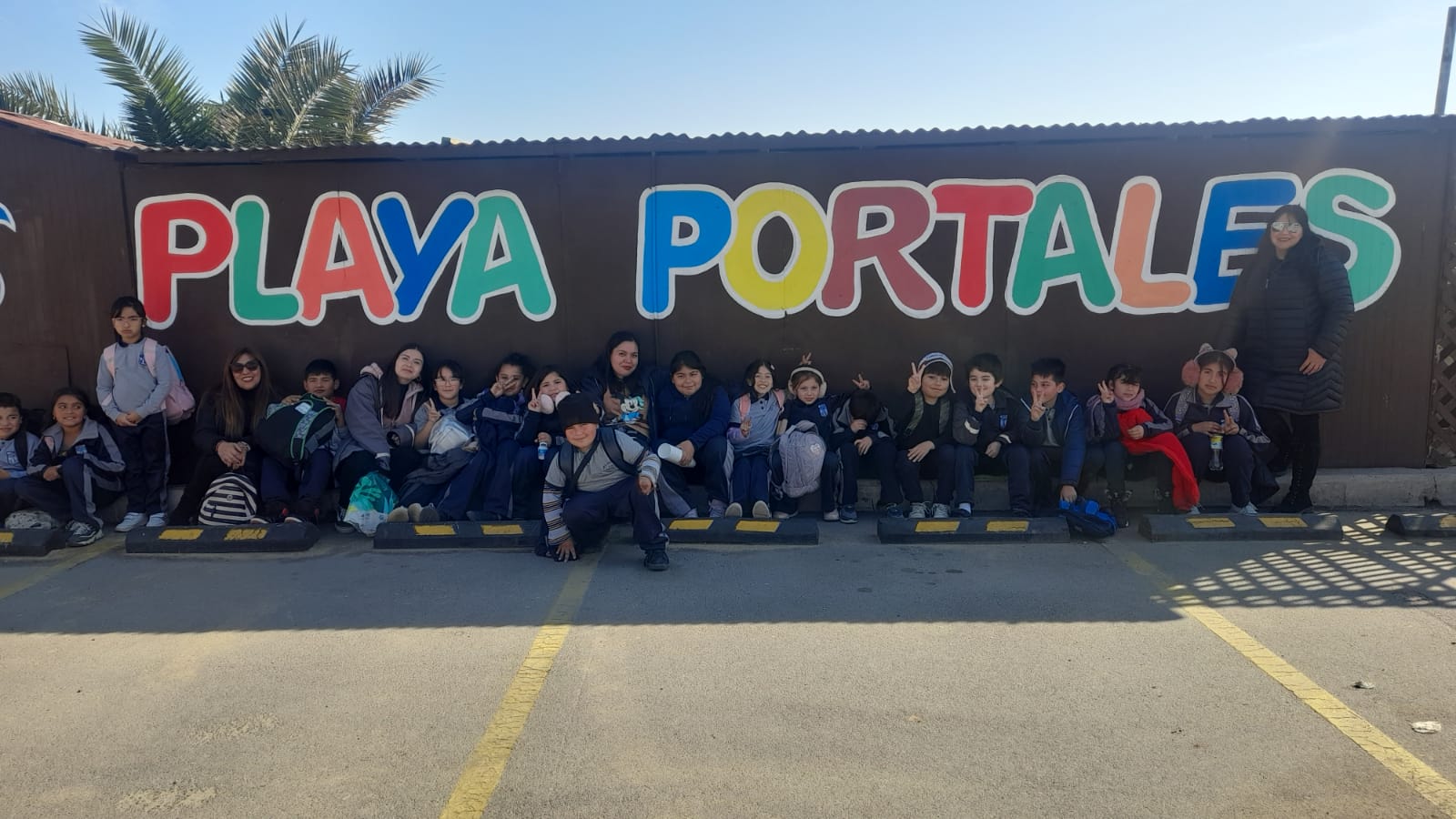 3
4
2
1
Diversificación de los procesos de aprendizaje y  promoción de  trayectorias escolares exitosas
Promover el desarrollo de pensamiento crítico y divergente
Experiencias de aprendizaje contextualizadas y situadas
Valoración del Mar como eje articulador de la identidad porteña
¿Cuál es la innovación educativa implementada?
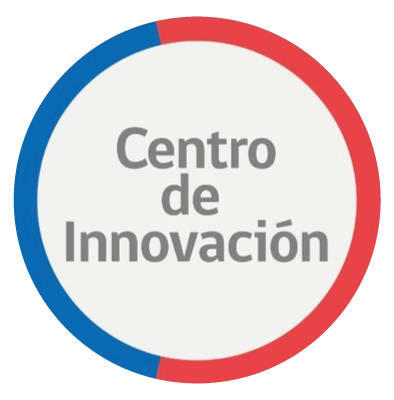 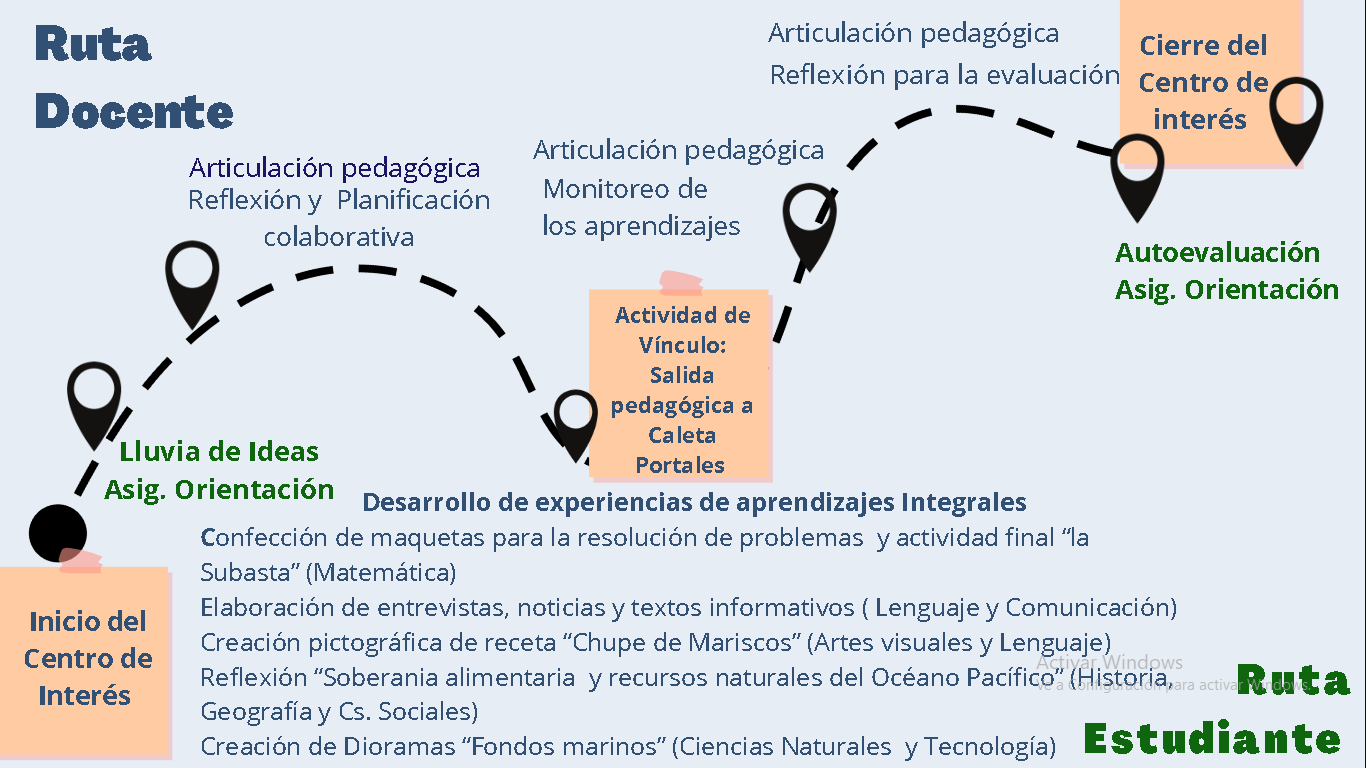 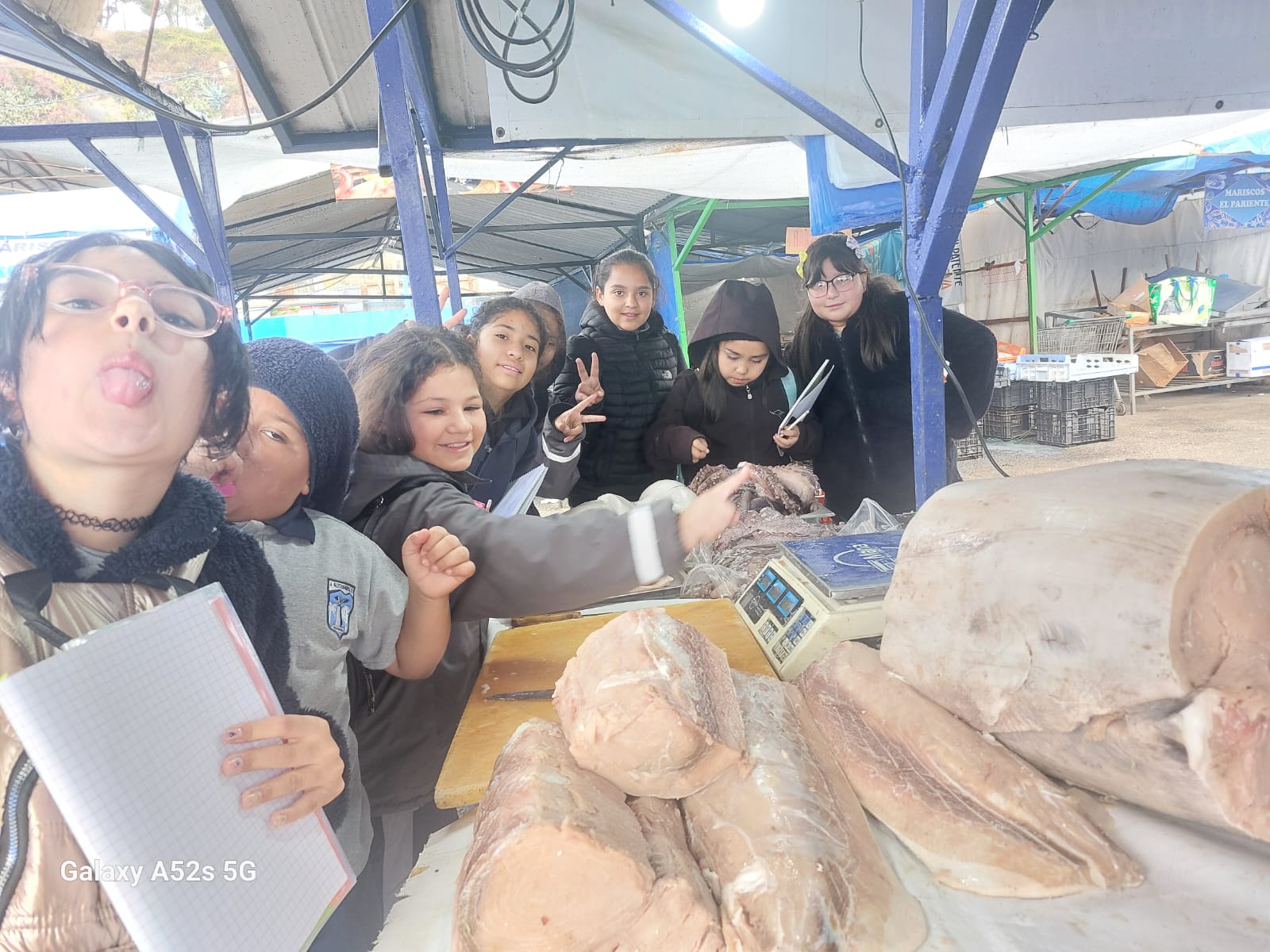 ¿Quiénes participan en el proyecto?
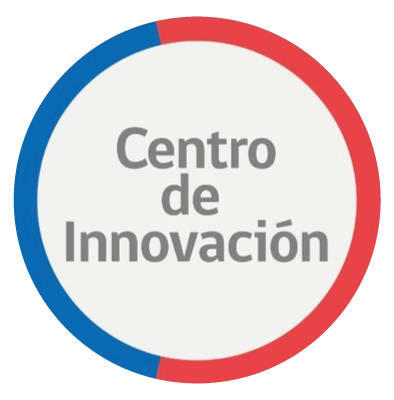 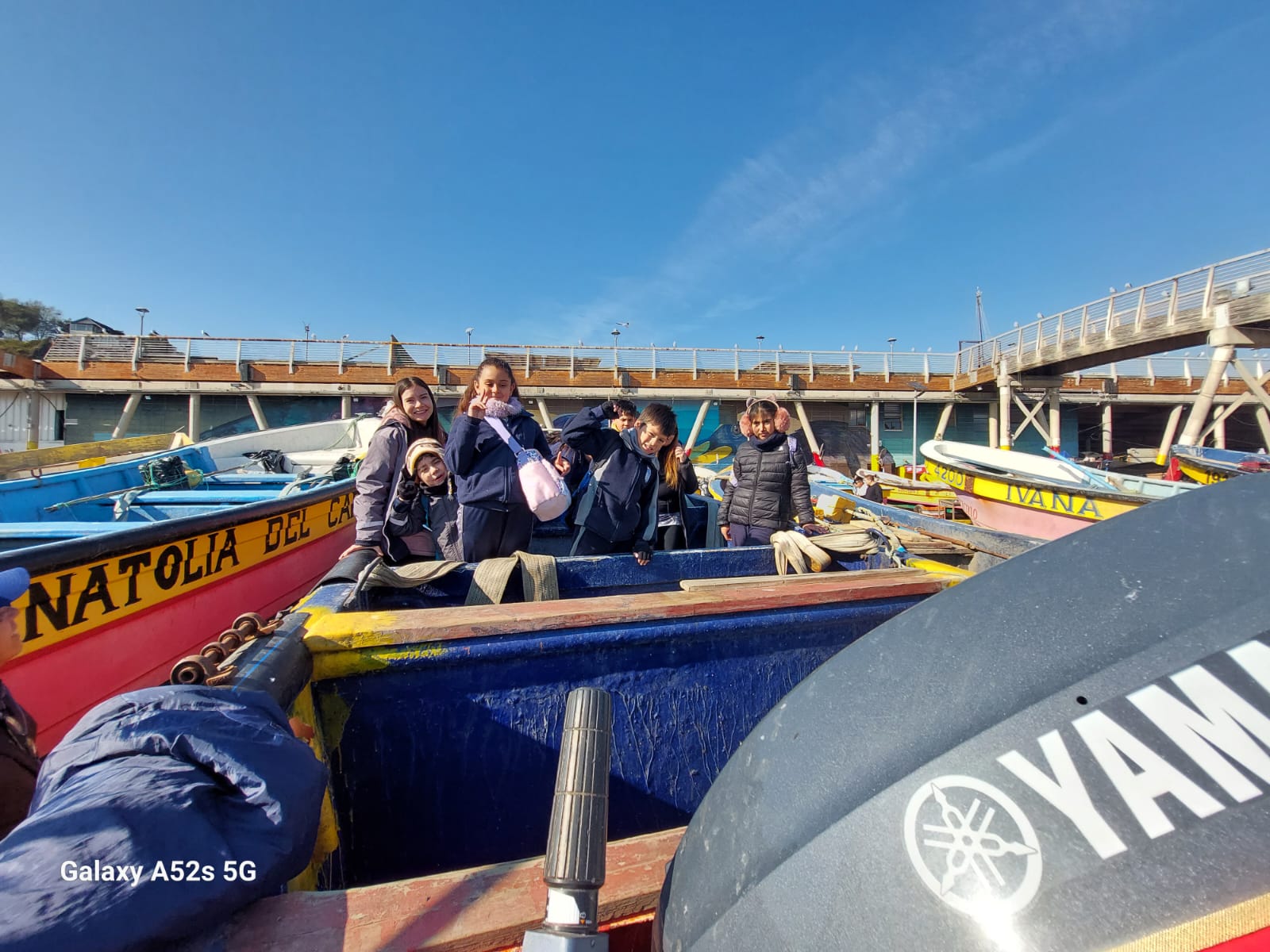 LOGO
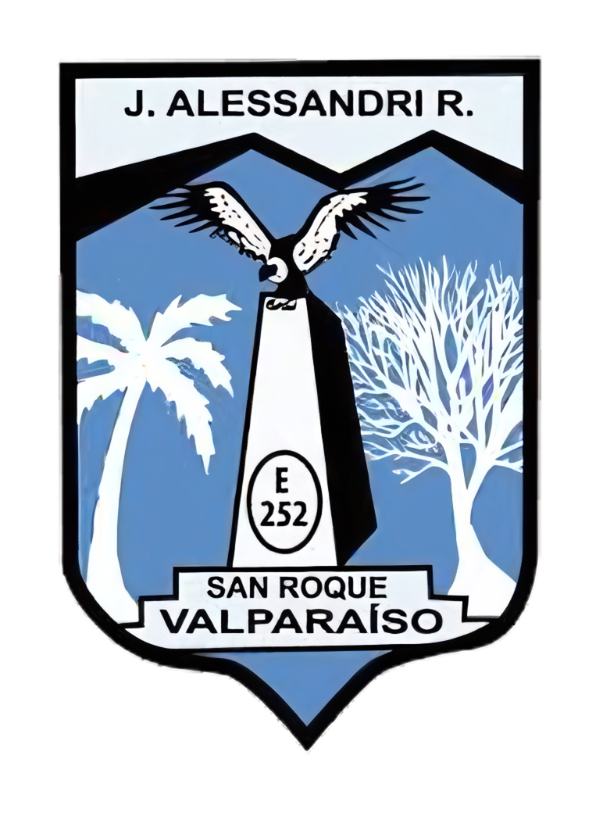 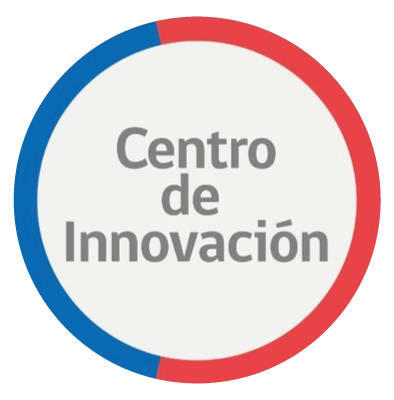 ¿Cuál es el rol de las y los estudiantes en el proyecto?
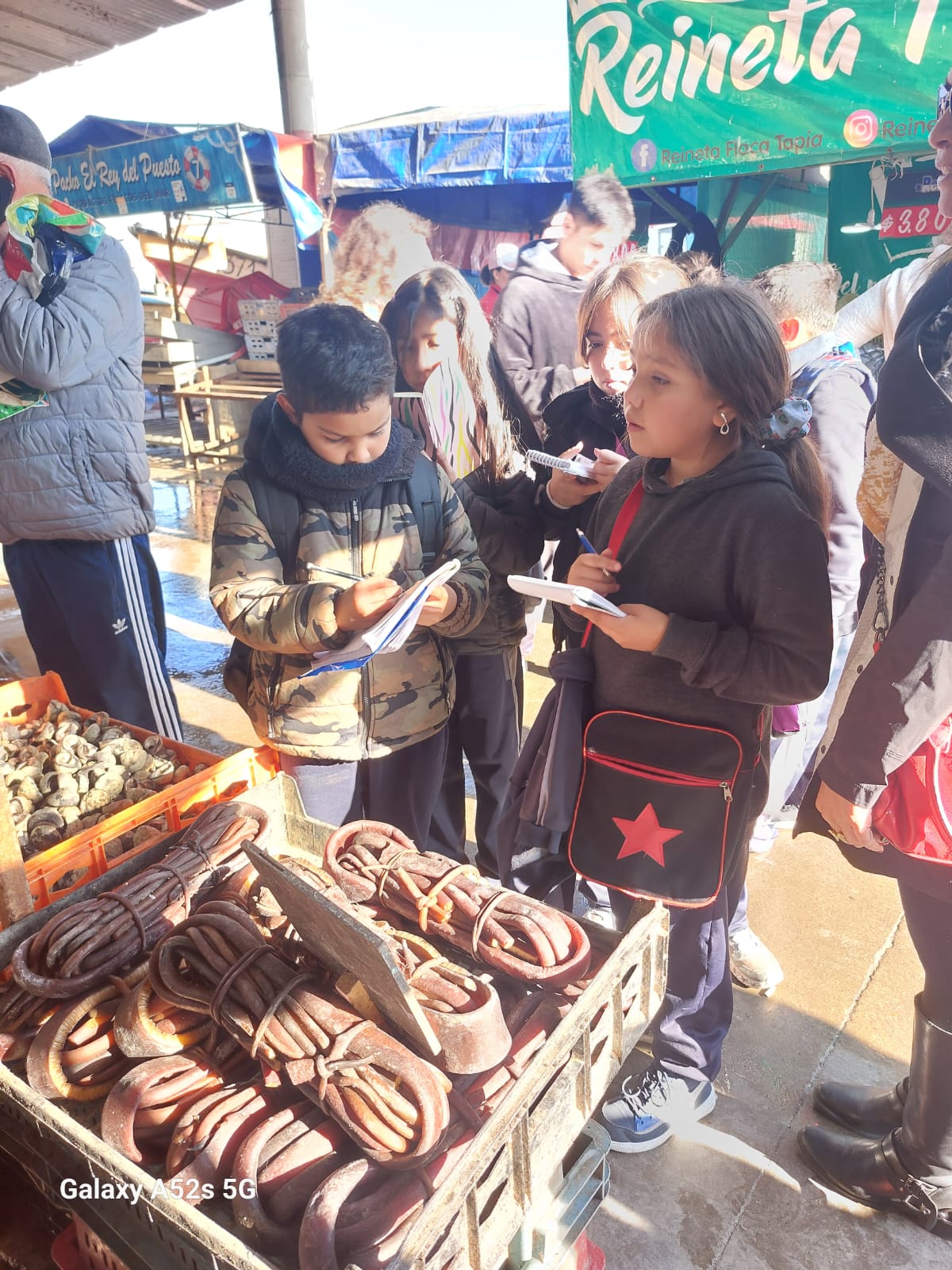 Activos/as  en la propuesta al inicio del centro de interés  (lluvia de ideas)
1
Protagonistas en las diversas  experiencia de aprendizaje del Centro de interés
2
Protagonistas en el proceso de  evaluación
(rubrica de autoevaluación del proceso) .
3
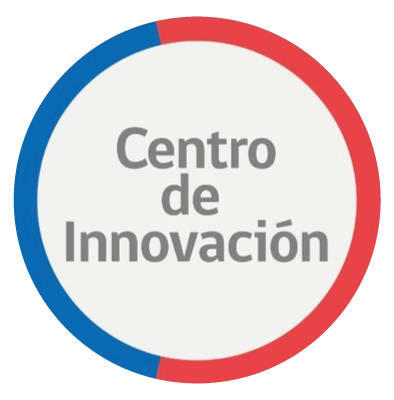 ¿Cuáles fueron los principales desafíos que se presentaron en las diversas etapas del proyecto?
Creación de planificación articuladas, que permitieran la correcta  vinculación entre asignaturas y OA del curriculum.
Diseñar y planificar experiencias de aprendizaje atractivas y motivantes que incorporen los  intereses de las y los estudiantes
Responder a la diversidad presente en el Aula, es decir, planificar para ofrecer experiencias pedagógicas que propendan a la construcción de aprendizajes significativos, situados y contextualizados para todos y todas .
Recursos para la realización de las experiencias pedagógicas diseñadas
Autogestión de recursos como transporte, materiales, etc.
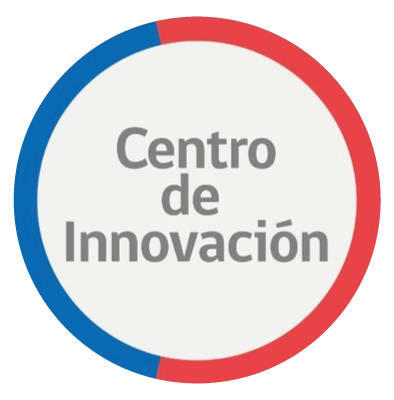 ¿Cuáles han sido los resultados?
Asistencia escolar y  sentido de pertenencia
Desarrollo de habilidades
Aprendizajes integrales
Trabajo colaborativo Docente
Mayor motivación hacia el aprendizaje impactando positivamente en la asistencia escolar, 
Se fortalece el trabajo en equipo, la sana convivencia escolar y el sentido de pertenencia
Las y los estudiantes logran alcanzar los objetivos de aprendizaje propuestos en las asignaturas que integran la planificación articulada del mes. .
los estudiantes logran el desarrollo de habilidades superiores, como la creación, el pensamiento crítico y divergente., la aplicación de conocimientos .
Fortalecimiento del trabajo colaborativo entre docentes : las instancias semanales de articulación pedagógica permiten desarrollar este ámbito profesional.
Junto con ello se fortalecen los equipos de Aula.
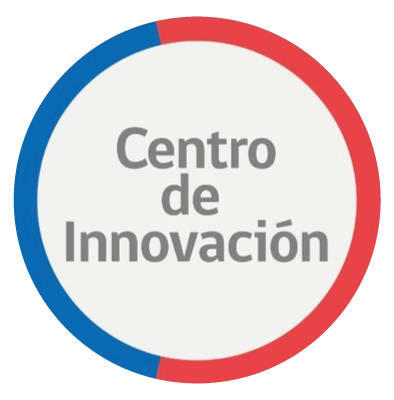 ¿Cuáles son las proyecciones o próximos pasos?
LOGO
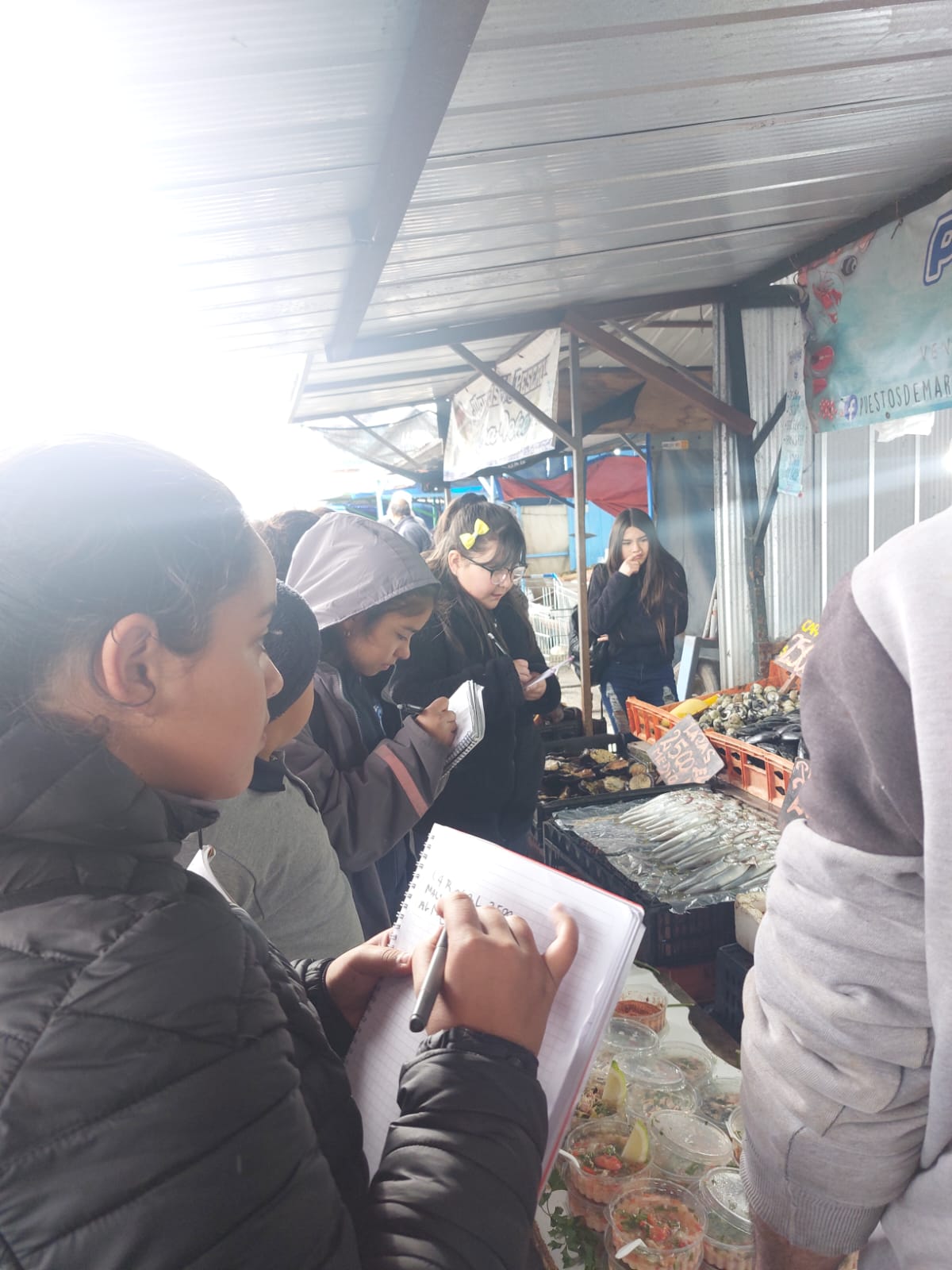 Algunos 
Registros
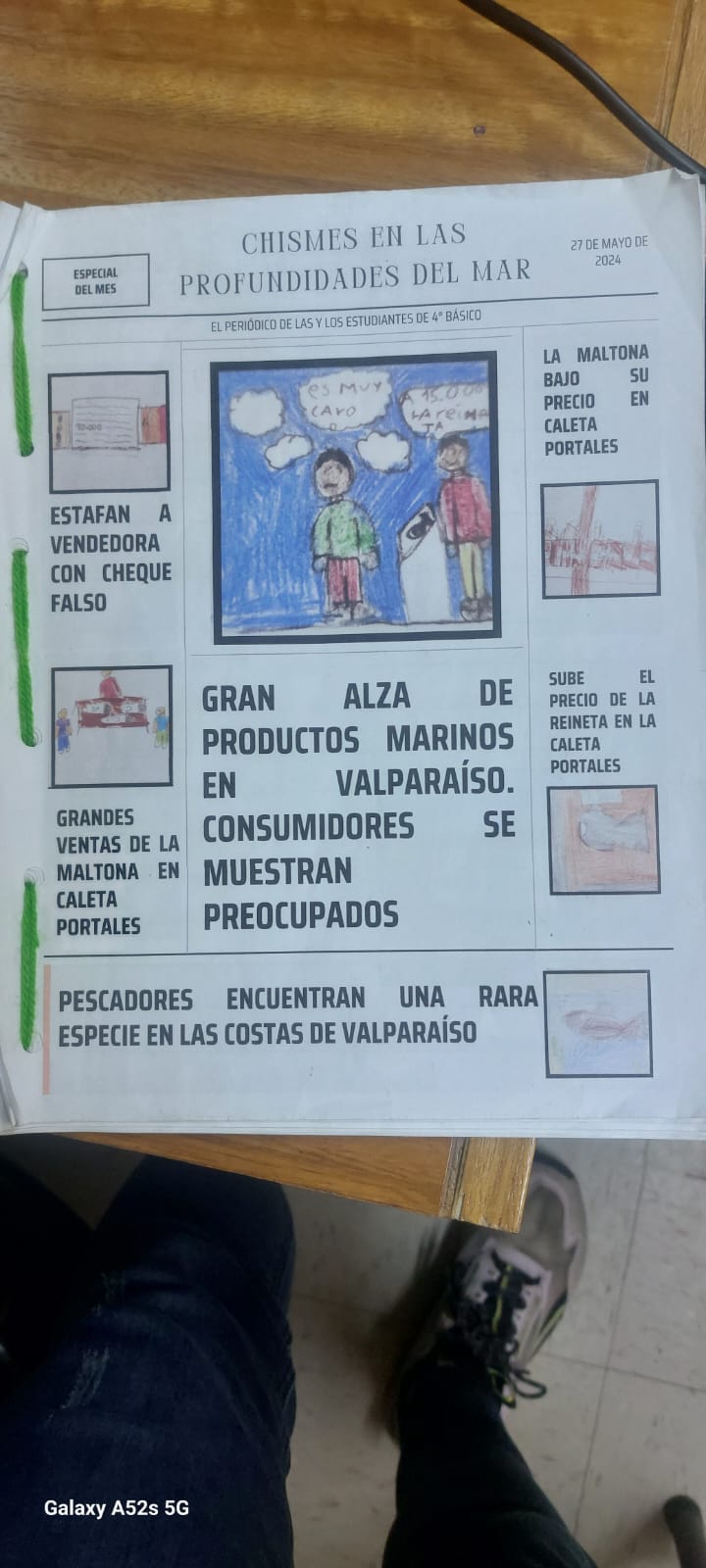 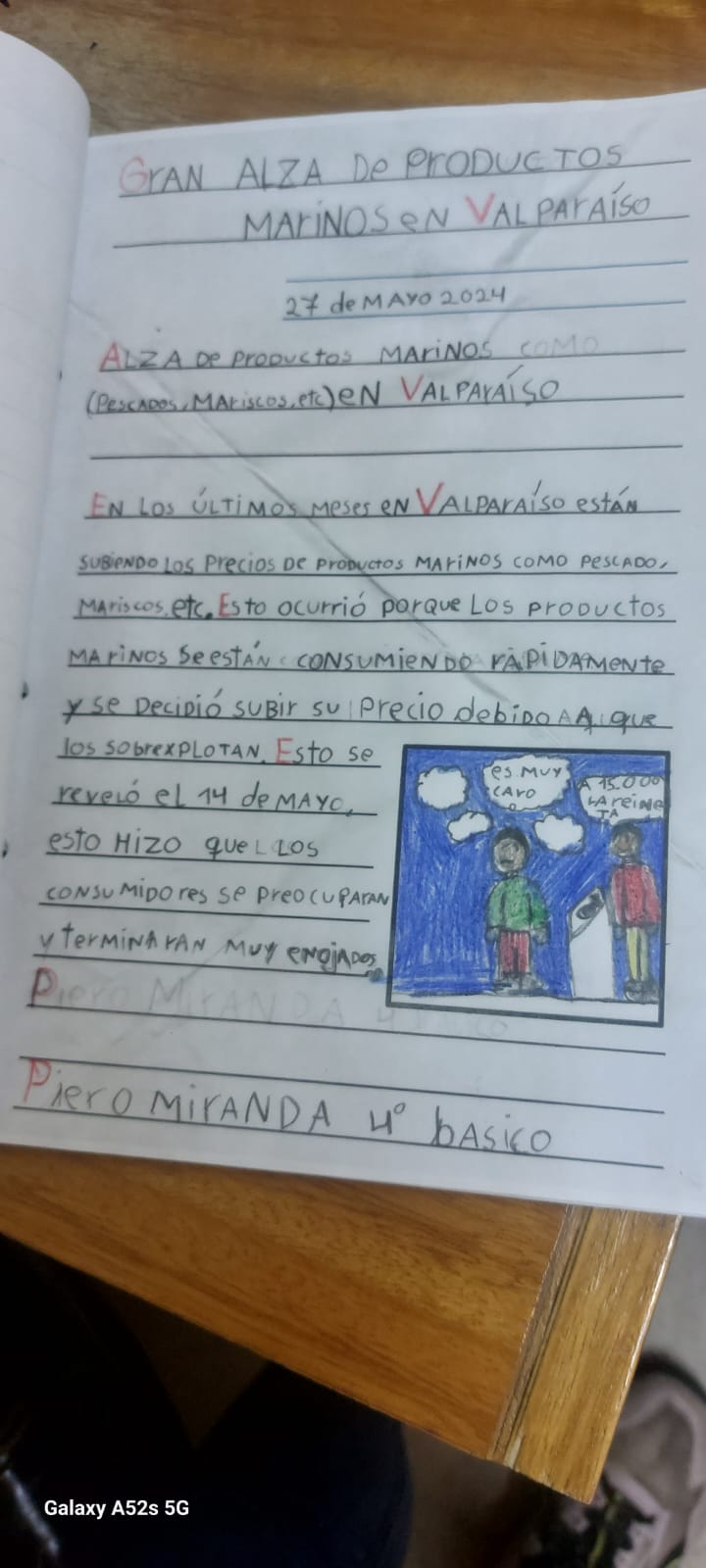 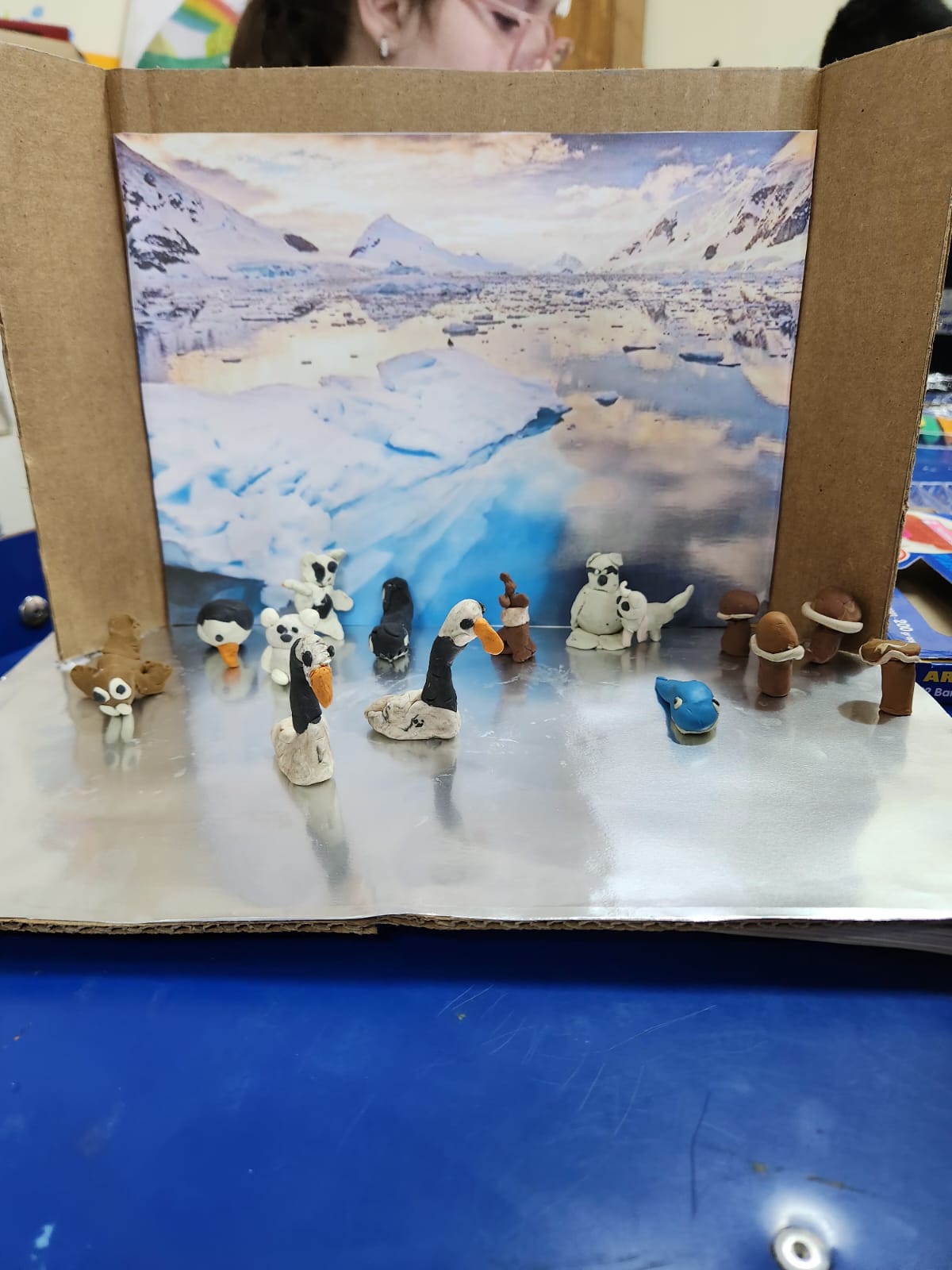 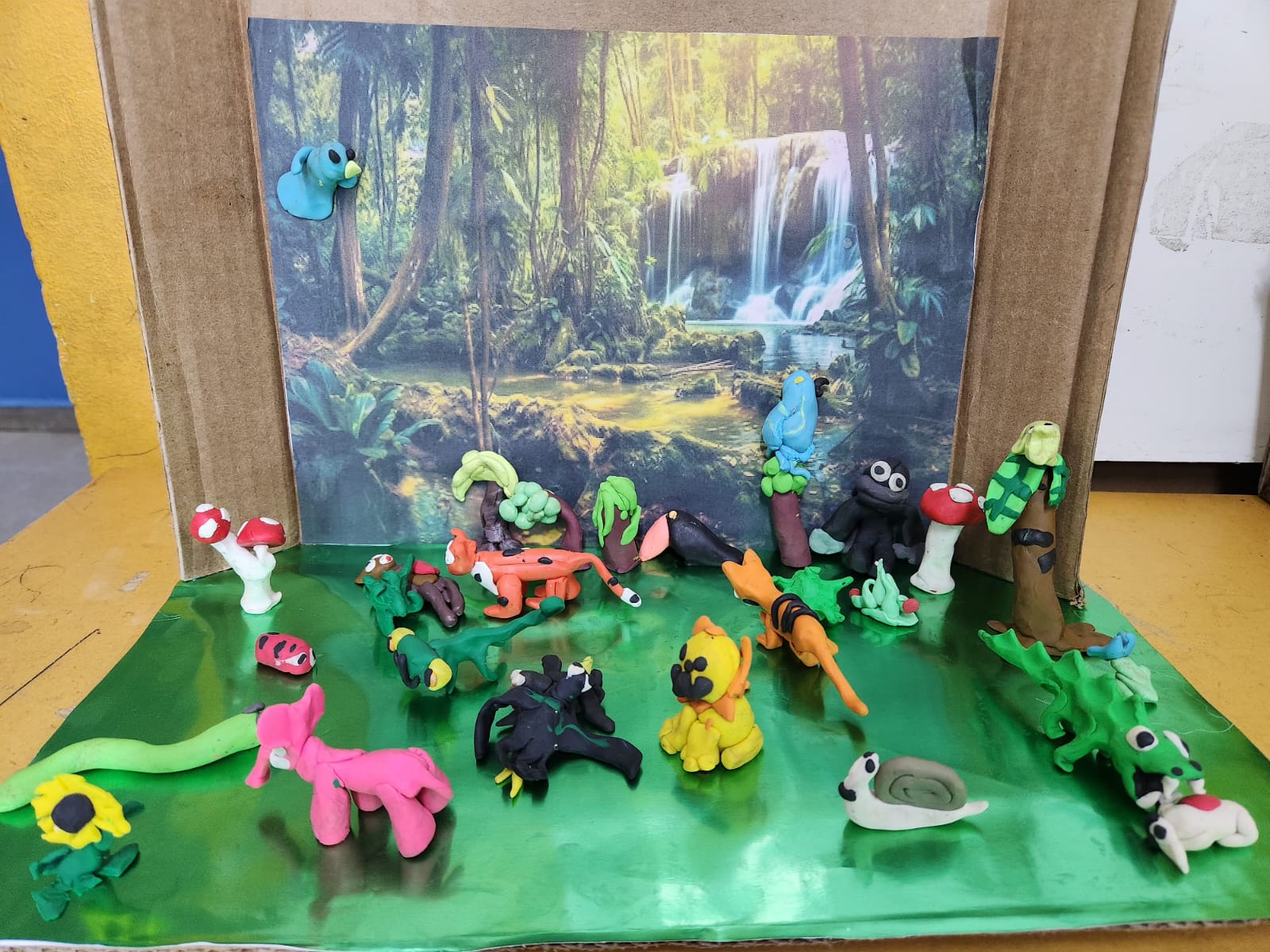 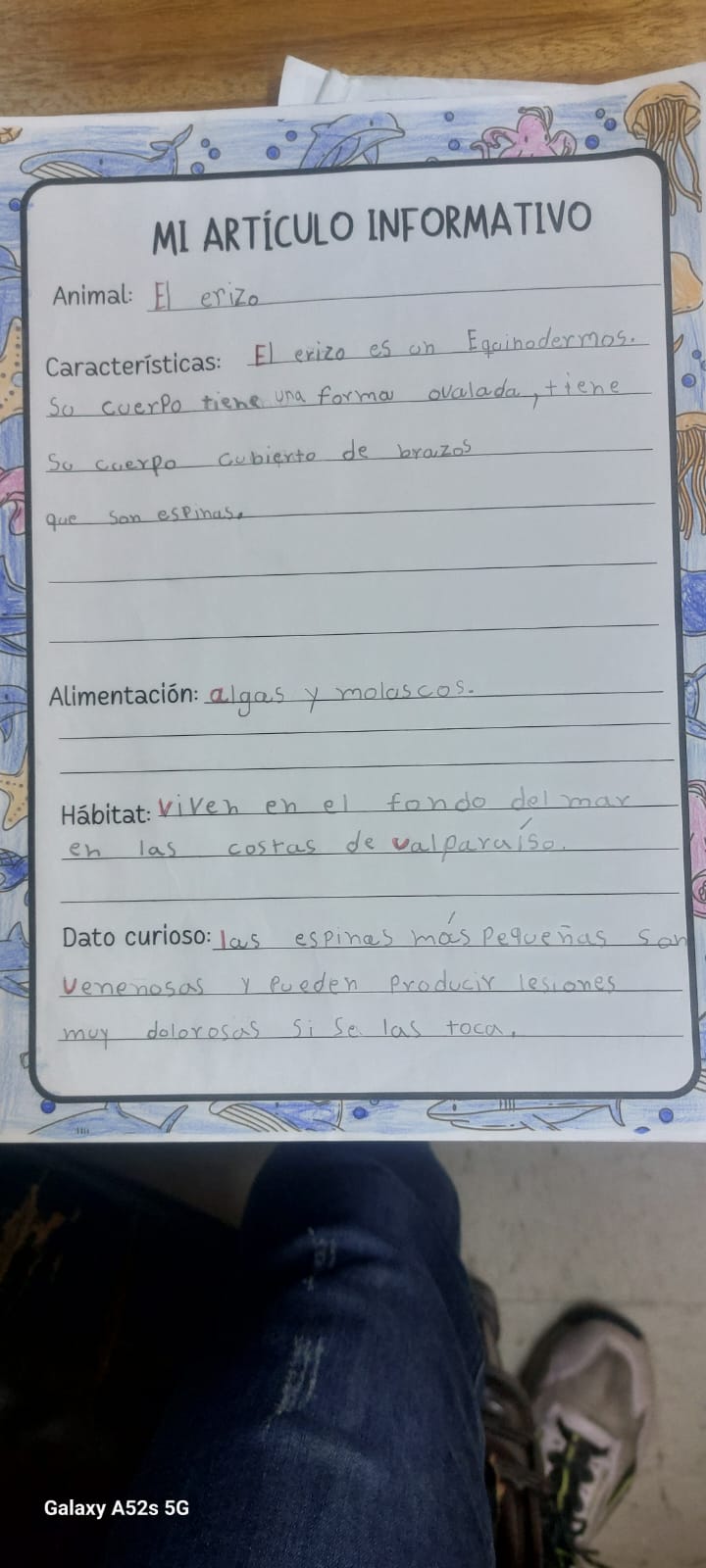 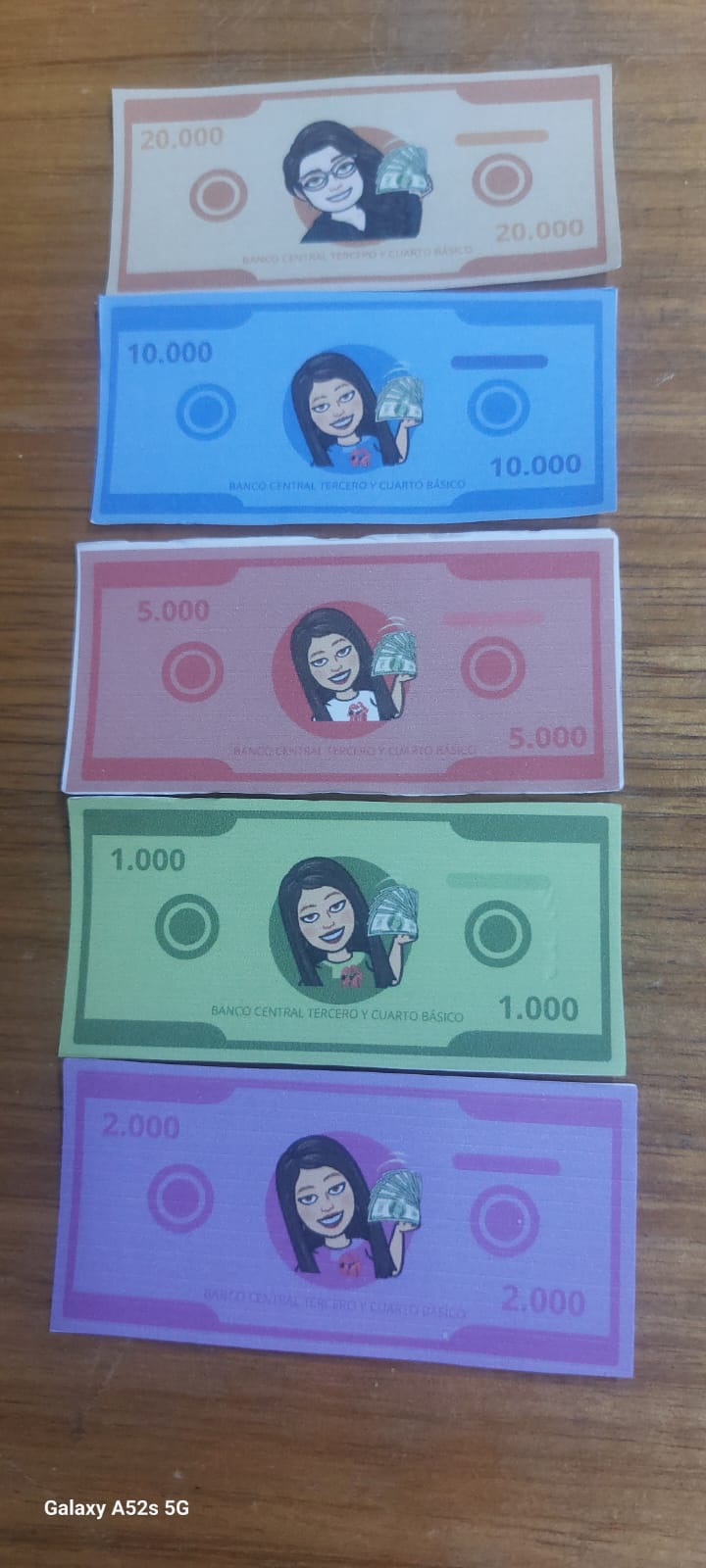 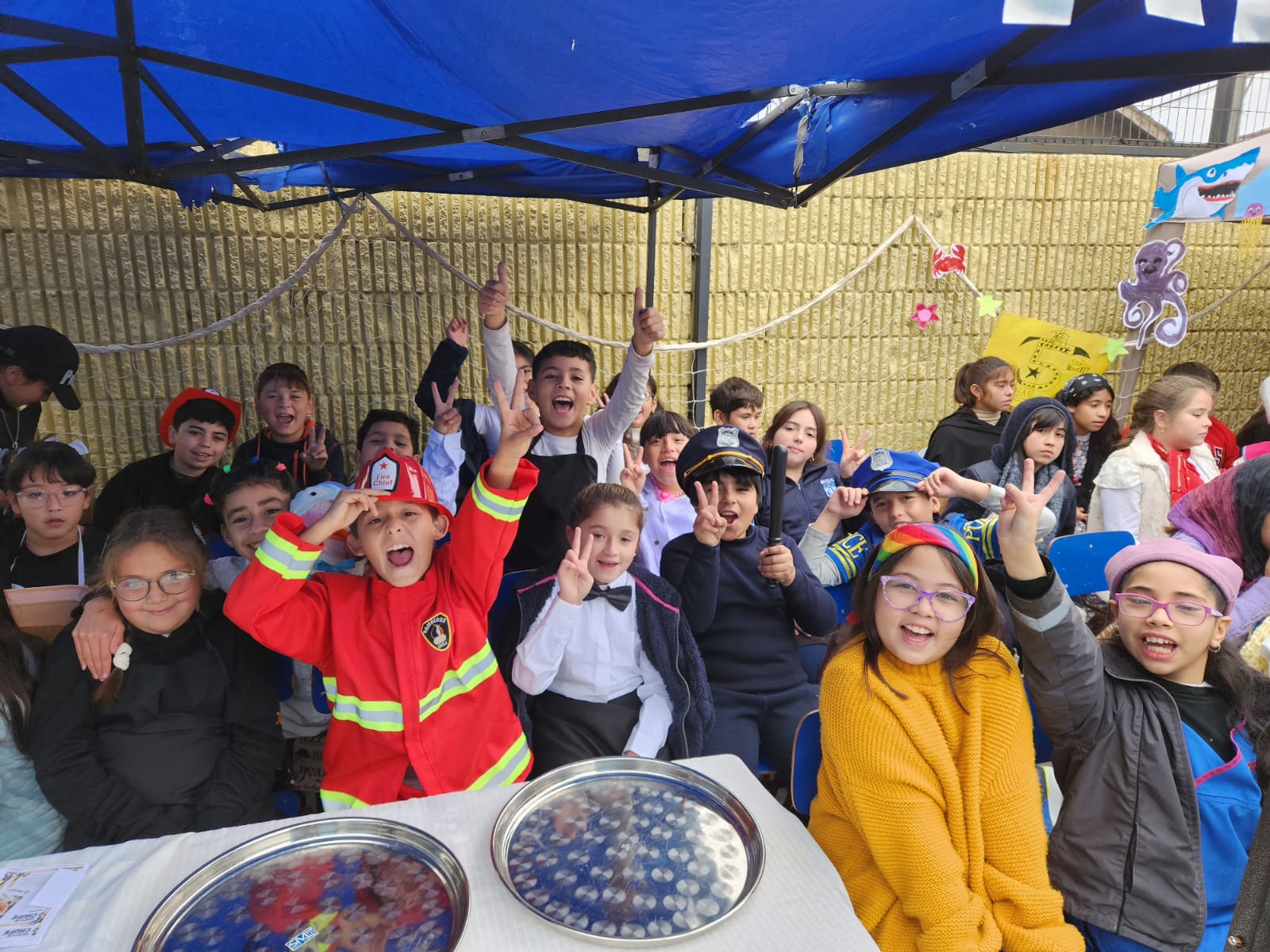 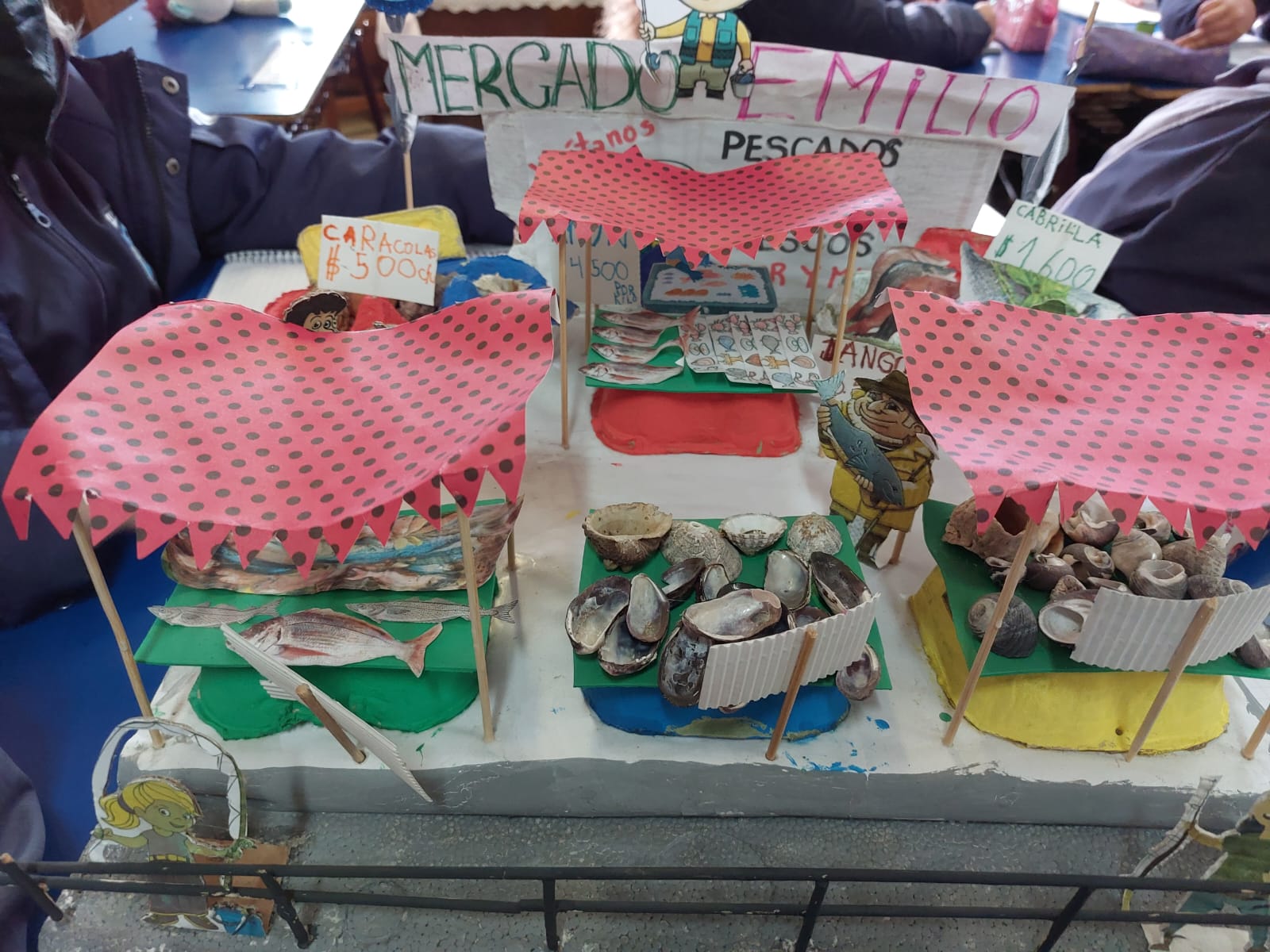 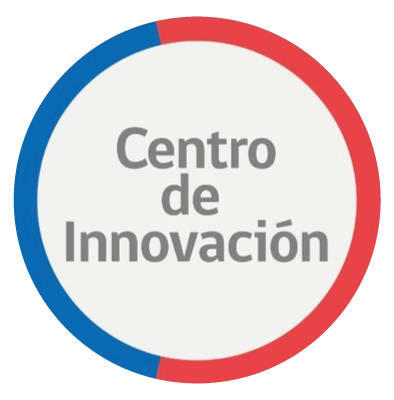 Datos de contacto del establecimiento
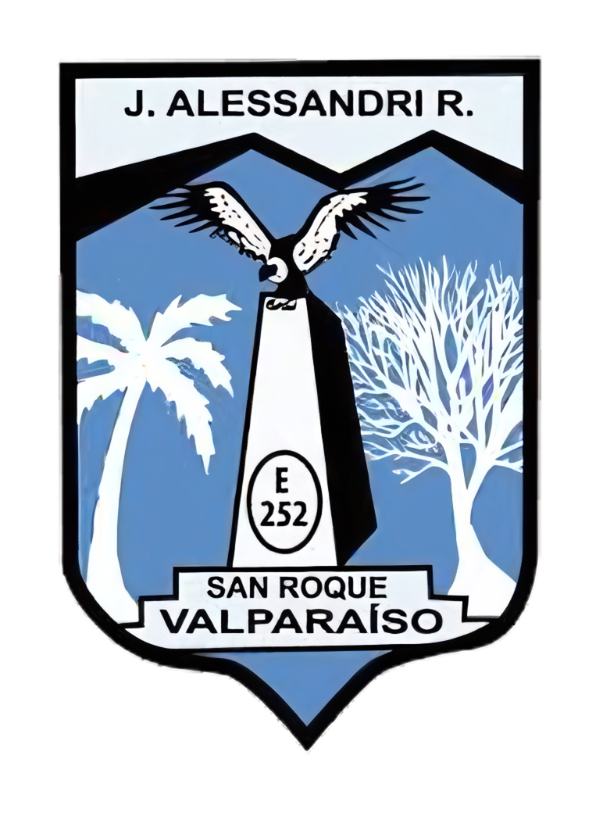 Ingrid Altamirano Campos
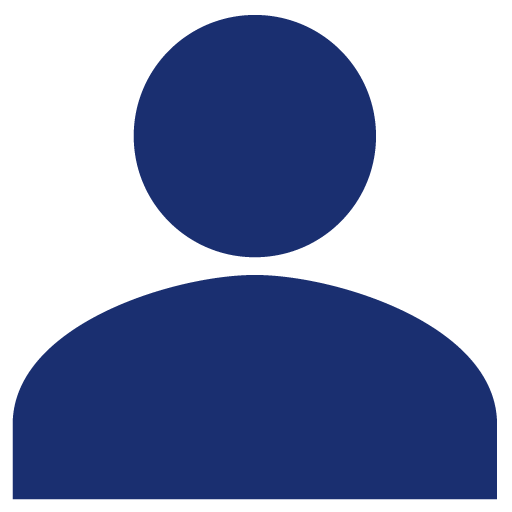 +56 9 52137367
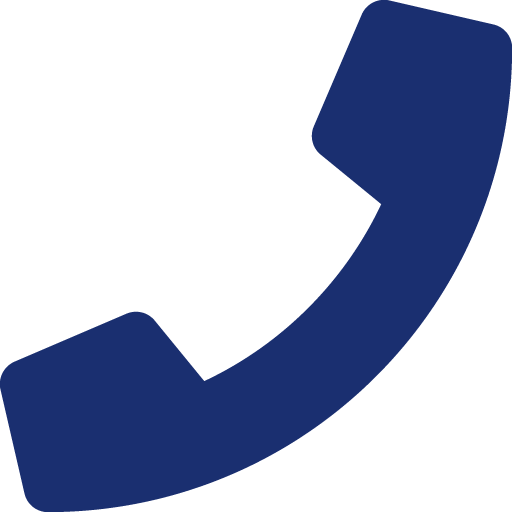 Ingrid.altamirano@slepvalparaiso.cl
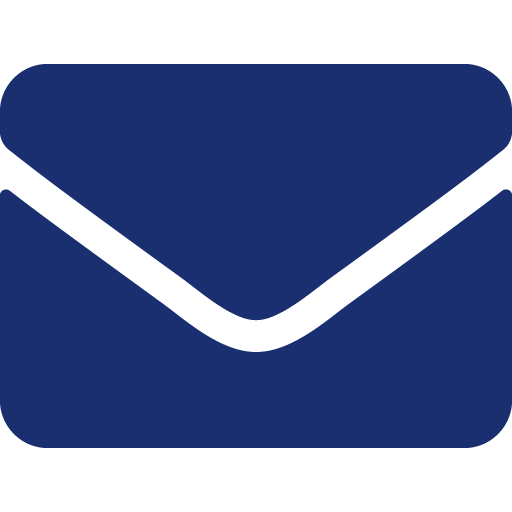 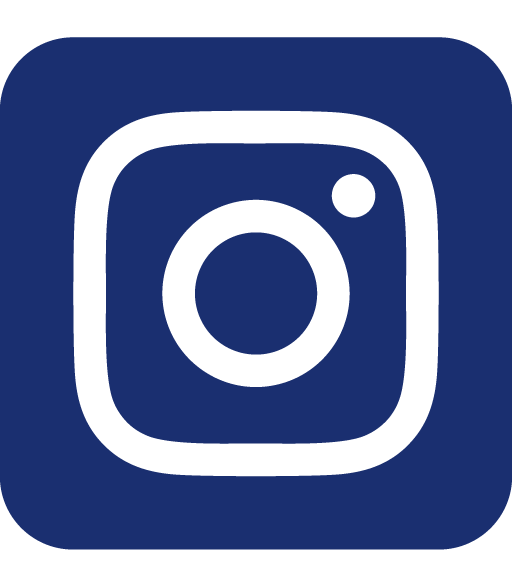 Convivenciajar
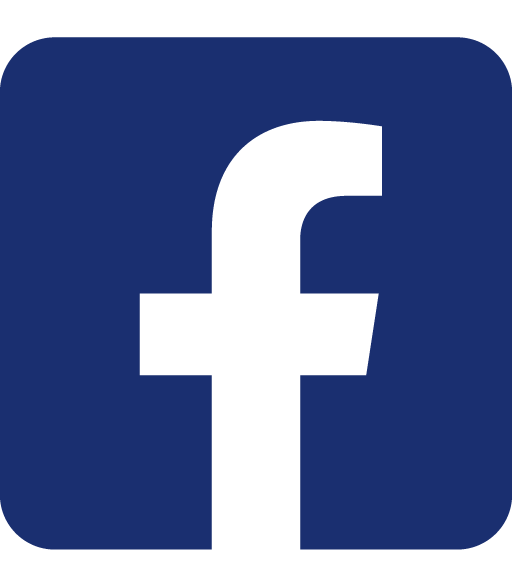 Escuela Jorge Alessandri Valparaíso
LOGO
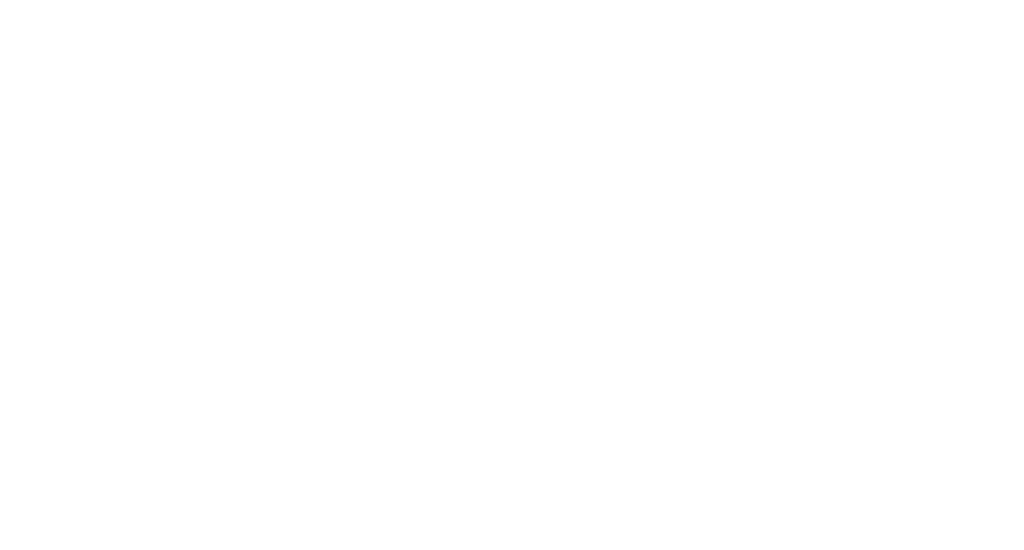 Te invitamos a ser parte de nuestras Redes Sociales:
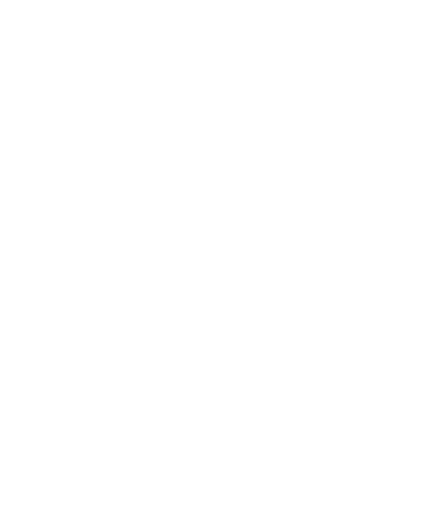 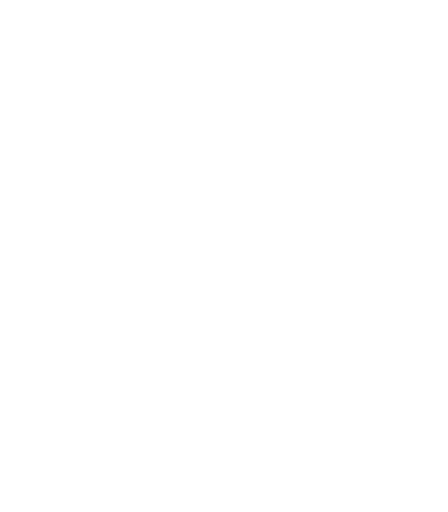 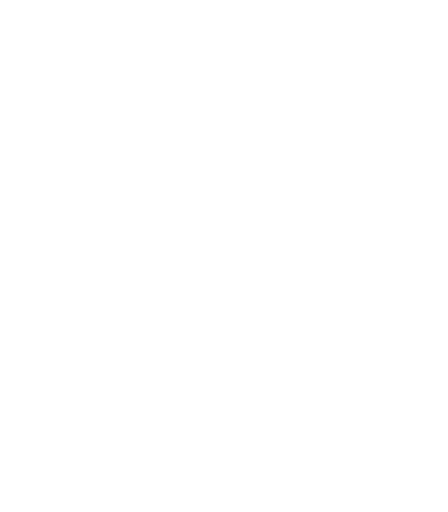 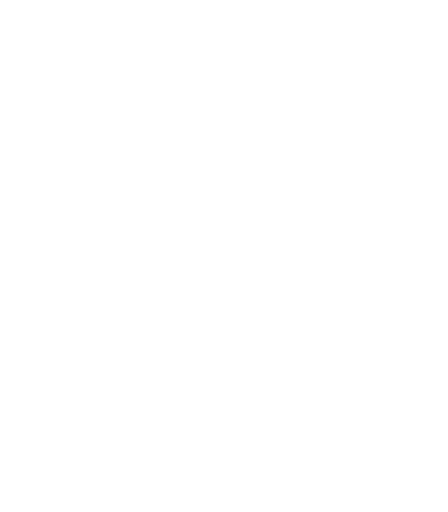 centrodeinnovacionmineduc
InnovaMineduc
CentrodeInnovacionMineduc
CentrodeInnovacionMineduc
Visítanos en nuestro Sitio Web